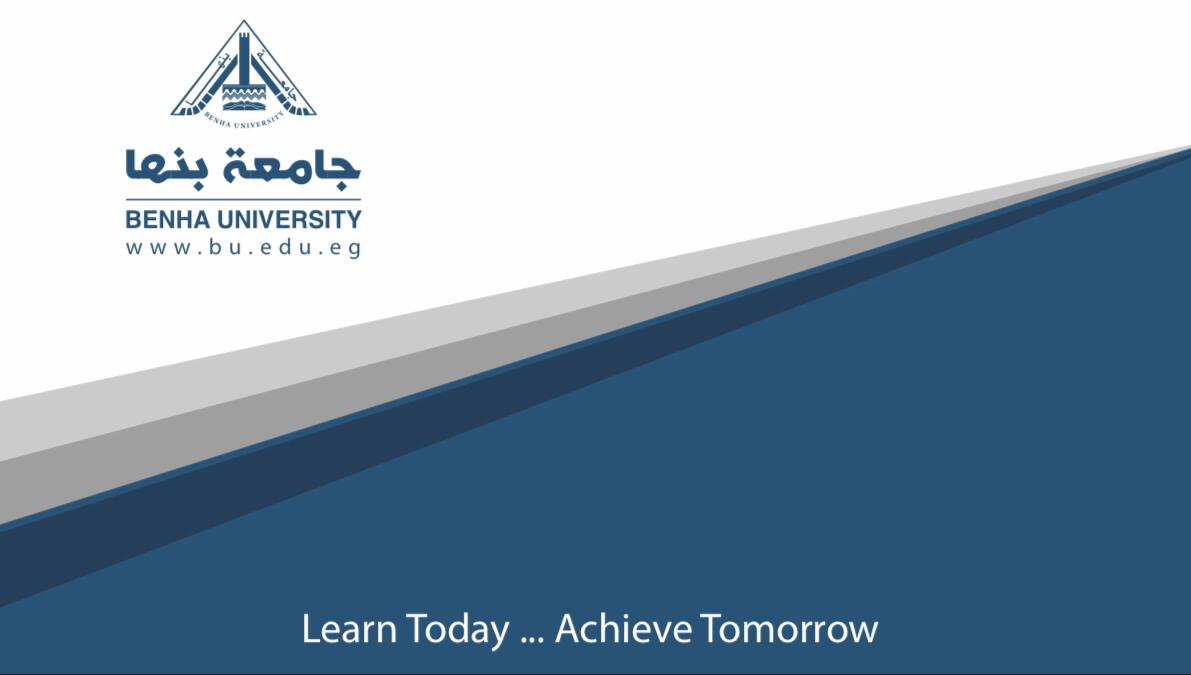 قسم اللغة الإنجليزية
الفرقة الثالثه
تحليل الخطاب
د/منة محمد سلامة المصري
2020
Understanding the meaning of discourse through Paul Grice communication theory/cooperative principles
The cooperative principle describes how effective communication in conversation is achieved. The cooperative principle can be divided into four maxims, called the Gricean Maxims.
Grice Maxims
The maxim of quantity
For example:
A: What can you tell me about Catherine’s ability to concentrate on a task?
B: Catherine is a butterfly flitting from flower to flower.
See page 38 for more examples.
The maxim of quality
For example:
A: Where is Professor Fowler's office?
B. Woodburn 218.
The maxim of relevance
For example
A: Tehran's in Turkey, isn't it? 
B: Uh Boston's in Armenia  
See page 39 for more examples
The maxim of manner
A: Where is Professor Fowler's office?
B. Latitude 39 degrees, 7 minutes, 48 seconds, longitude 56 degrees, 37 minutes, 12 seconds, elevation 482 feet above sea level, door faces 4 degrees north of due west.